KARDIOVASKULÁRNÍ 

REGULACE
TYPY REGULACÍzobecného pohledu
Rozdíl mezi pojmy: řízení    x   regulace

2 základní typy:
nervová regulace
humorální
Význam a regulační povaha nervového systému
ANTICIPACE
Kortex
Potenciální vstup
Potenciální výstup
Kortex
Integrace
CNS
Receptor
Vstup
Výstup
Efektor
REGULACE
Zpětnovazebná regulace
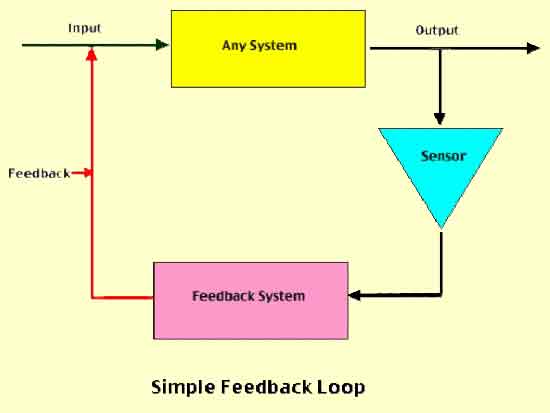 http://www.slideshare.net/drpsdeb/presentations
REGULACE V KARDIOVASKULÁRNÍM SYSTÉMU
Úkolem těchto regulací – jak srdeční, tak cévní soustavy - je v souladu s měnícími se metabolickými požadavky organismu:

 udržovat relativně konstantní arteriální tlak 
zabezpečit dostatečné prokrvení tkání
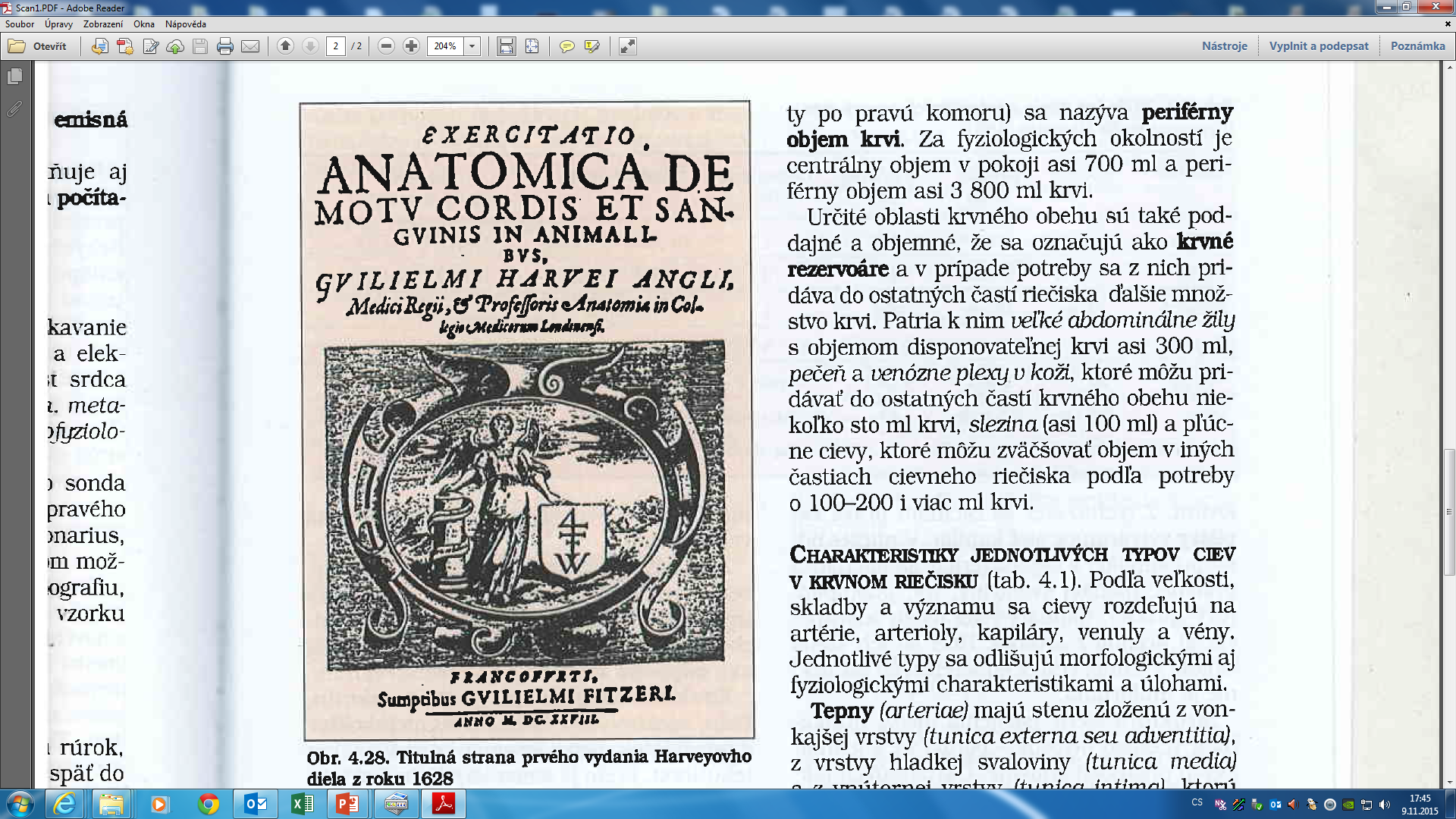 Regulace cévního tonu
Cévní tonus = základní klidové napětí hladké svaloviny cév
Vazomotorika = možnost cév se v případě potřeby stahovat či roztahovat

Regulace - lokální (místní) autoregulace
                     - systémová regulace
Autoregulace
Autoregulace = céva ovlivňuje sama sebe
Myogenní – Baylissův fenomén ( hladká svalovina cév odpovídá na roztažení kontrakcí)

Při větší náplni cév se zvyšuje tlak uvnitř cévy (intravaskulární) - napíná se cévní stěna, s ní i buňky hladké svaloviny - jejich membrána se depolarizuje, což vyvolá vazokonstrikci (tímto se udrží relativně stálý průtok krve i při změnách tlaku krve – uplatňuje se hlavně v ledvinách)
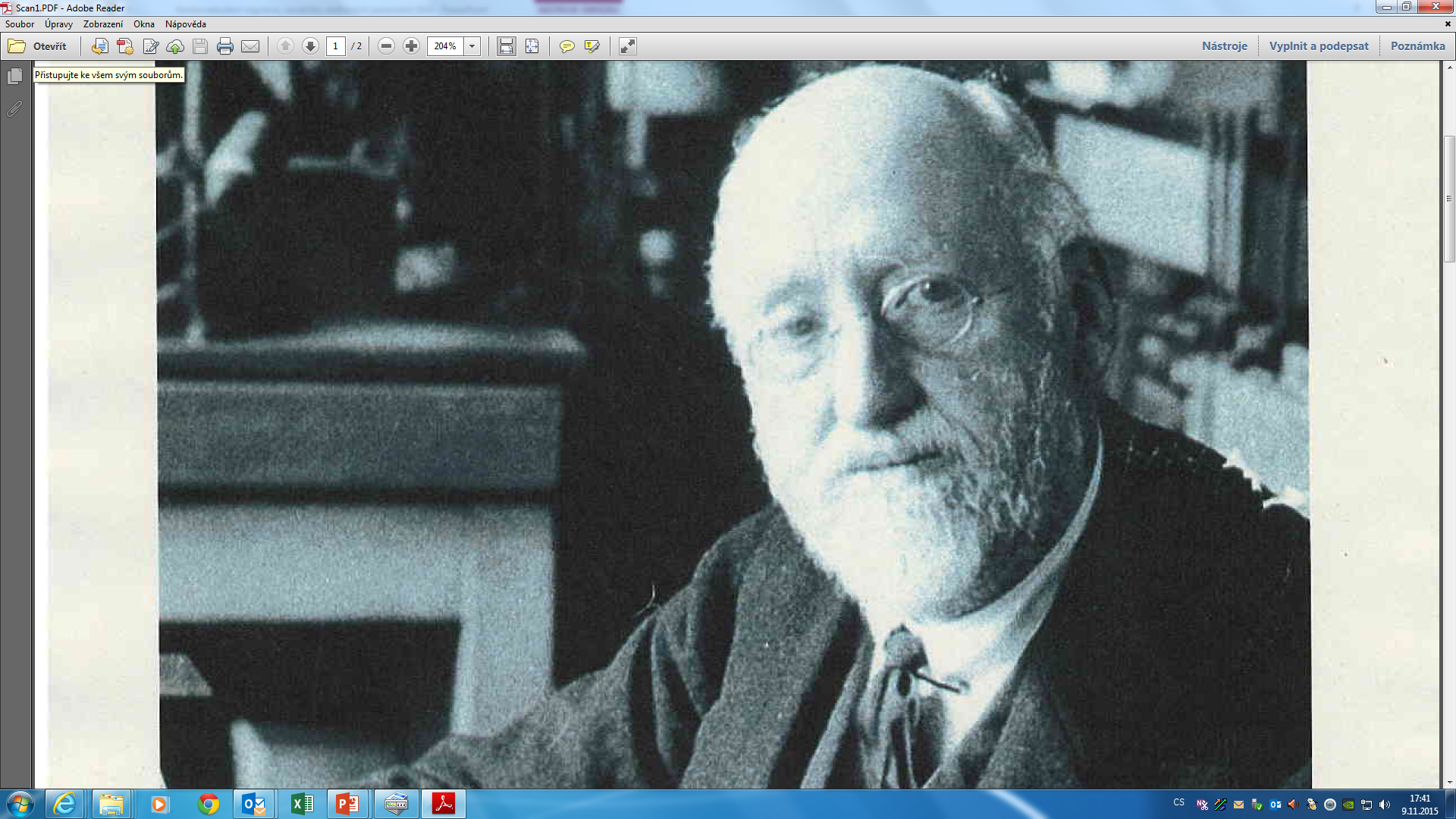 Autoregulace
Metabolická – průměr cév (platí hlavně pro arterioly, metarterioly, malé arterie) se mění podle požadavků tkání
Je zprostředkovávána různými látkami:
Metabolity – konečné produkty energetického metabolismu = CO2, kyselina mléčná, K+ 
Hypoxie (systémová cirkulace: vazodilatace  x plicní oběh: vazokonstrikce)
Adenosin – koronární řečiště: vazodilatace
Autoregulace
Humorální – působení látek (podobných hormonům) vznikajících
 v endotelu
 ve tkáních orgánů
 nebo produkovaných krvinkami
  na stěnu cév
ENDOTEL
Vazodilatační působky:
	Oxid dusnatý (NO)
	Prostaglandiny (PGE2, PGD2)

Vazokonstrikční působky:
	Endoteliny (peptidy – 21AK)
  		endotelin 1, 2 , 3
Působky produkované jinými tkáněmi
Histamin – přírodní endogenní látka s výskytem v buňkách plic, kůže, GIT, bazofilních granulocytech. Uvolňuje se při poškození, zánětu či alergické reakci v podstatě ze všech tkání.
Celkový efekt histaminu na krevní oběh: dilatace arteriol a kapilár, pokles systémového cévního odporu a tlaku krve, zvýšení propustnosti kapilár
Bradykinin –  zástupce plazmatických kininů (lyzylbradykinin=kalidin). Tvorba z kininogenů prostřednictvím proteáz=kalikreinů (plazmatický + tkáňový). Působení: ve tkáních, které při zvýšené aktivitě uvolňují kalikrein=slinné a potní žlázy - při intenzivním pocení vyvolá lokální vazodilataci.
10x silnější než histamin
Účinky v poškozených tkáních: relaxace hladkého svalstva, snížení tlaku krve, zvýšení propustnosti kapilár
Serotonin – výskyt: chromafinní buňky GIT, CNS, trombocyty
Vazba: serotonin + 5 HT receptory – po navázání na receptor dojde ke kontrakci hladkého svalstva  cév, bronchů i střeva
Účinek na cirkulaci je závislý na specifických vlastnostech cévního řečiště v jednotlivých orgánech: vazodilatace cév – kosterní svaly, kůže
                 : vazokonstrikce cév – ledviny, mozek, plíce, splanchnické řečiště
(serotonin – jako neurotransmiter – ovlivní procesy spánku a bdění, chování, příjem potravy, termoregulaci)
Systémová regulace
HORMONÁLNÍ – působením hormonů ovlivňujících tonus hladkého svalstva cév:
Katecholaminy (ze dřeně nadledvin, zástupci: adrenalin, noradrenalin, dopamin; účinky podobné jako při stimulaci sympatikem, s delší dobou trvání)
Systém renin – angiotenzin (uplatňuje se hlavně při stresu)
Antidiuretický hormon (mimo účinek na ledvinné tubuly vyvolává generalizovaně vazokonstrikci, nejvýrazněji v GIT a kožním řečišti)
Atriální natriuretický peptid (syntéza v srdečních síních jako odpověď na roztažení – působí přímo na hladké svalstvo arteriálního a venózního řečiště vazodilatačně (sníží tlak krve)
Systémová regulace
NERVOVÁ – přes autonomní nervový systém
Sympatikus: vazokonstrikce
Většina hladké svaloviny cév – arterioly a vény, 
aktivace sympatiku zprostředkovává klidový cévní tonus
(postgangliová vlákna – uvolnění noradrenalinu – působení na alfa1 adrenergní receptory
Parasympatikus: vazodilatace
Pouze sakrální parasympatická cholinergní vlákna (Ach) inervující arterioly vnějších pohlavních orgánů
INTEGRACE REGULACÍ V KARDIOVASKULÁRNÍM SYSTÉMU
Centrum kardiomotorické (pro regulaci srdeční činnosti)
Rami cardiaci n. vagi   x  nn. cardiaci 
Kardioinhibiční centrum: prodloužená mícha (ncl.dorsalis, ncl. ambiguus) – parasympatická vlákna X.hlavového nervu
	: je stále aktivní – tzv. vagový tonus
Účinky: „negativní“ – snížení frekvence srdce, snížení kontraktility
INTEGRACE REGULACÍ V KARDIOVASKULÁRNÍM SYSTÉMU
Centrum kardiomotorické (pro regulaci srdeční činnosti)
Rami cardiaci n. vagi   x  nn. cardiaci 
Kardioexcitační centrum: není přesná lokalizace, předpoklad: retikulární formace laterální části prodloužené míchy – spinální centra sympatiku v segmentech Th1-Th3;  nn.cardiaci

	Účinky: „pozitivní“ – zvýšení frekvence srdce, zvýšení kontraktility
INTEGRACE REGULACÍ V KARDIOVASKULÁRNÍM SYSTÉMU
Centrum vazomotorické (pro regulaci činnosti cév)
Rozprostřeno v oblastech prodloužené míchy
Presorická oblast (aktivace rostrální a laterální části – vazokonstrikce, zvýšení tlaku krve; stále aktivní, zodpovědné za cévní tonus)

Depresorická oblast (aktivace mediokaudální oblasti – vazodilatace, pokles tlaku krve)
INTEGRACE REGULACÍ V KARDIOVASKULÁRNÍM SYSTÉMU
Kardiovaskulární centra jsou ovlivněna informacemi z periferie a jiných oblastí CNS:
 z retikulární formace mostu, mezencefala a diencefala
z hypothalamu (zadní hypothalamus má vztah k sympatickému NS)
z mozkové kůry – motorická oblast - regulace průtoku kosterními svaly; v souvislosti s emocemi